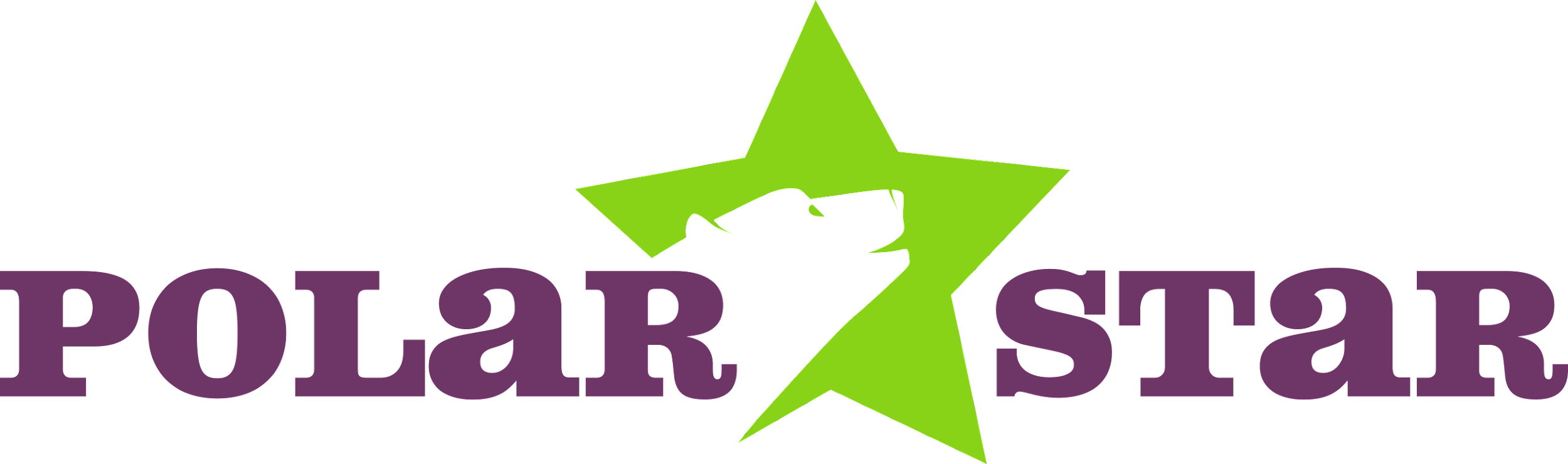 The importance of student’s assessment
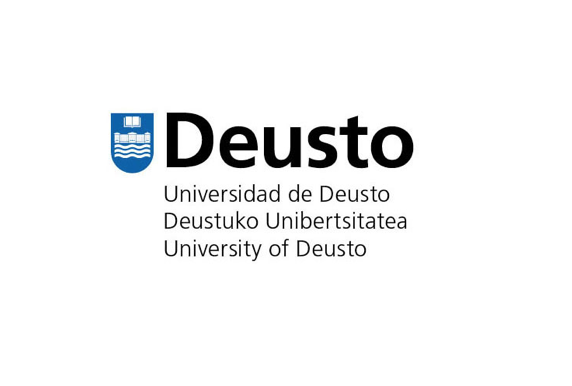 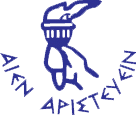 Isabela Nardi da Silva
University of Deusto
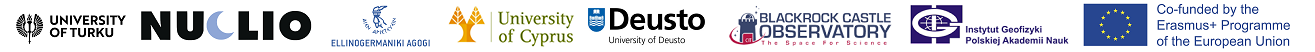 Friday, July 15, 2022
What should we be assessing?
Guide students on how to improve their learning
Focus on higher-order-thinking aspects of science activities
Improvement in
Conducting tasks creatively
Building on past knowledge
Understanding different aspects of scientific inquiry
MEANINGFUL AND DEEPER LEARNING
Friday, July 15, 2022
Assessment in POLAR STAR
PERSONAL STORIES
CONCEPTS
Increase knowledge retention
Make connections
Recall existing knowledge in order to understand and explain phenomena
EVERYDAY
LIFE
DEEPER
LEARNING
IDEAS
PREVIOUS KNOWLEDGE
EXPERIENCES
Friday, July 15, 2022
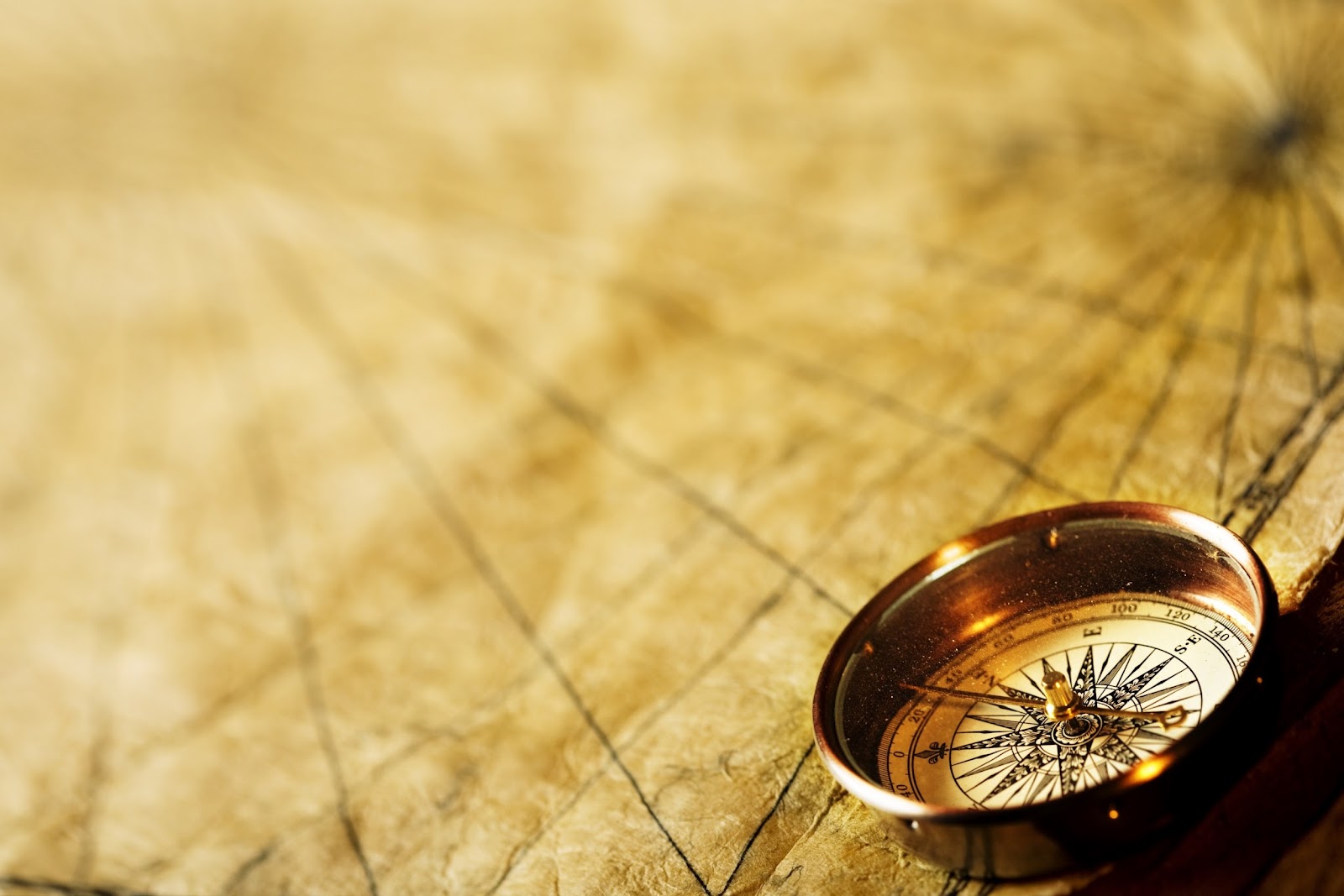 YOUR GUIDING POLAR STAR
POLAR STAR
Assessment tools
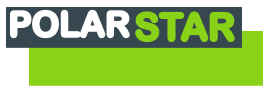 CANVAS
Canvas for teachers: self-assessment and reflection on the teaching style and the design of the learning structure.
Canvas for students: students relate ideas, experiences, previous concepts, results, sensations, and put order to their learning structure.
This assessment methodology:
Encourages creative thinking
Helps learners to think further and to improve the depth of reflection
Friday, July 15, 2022
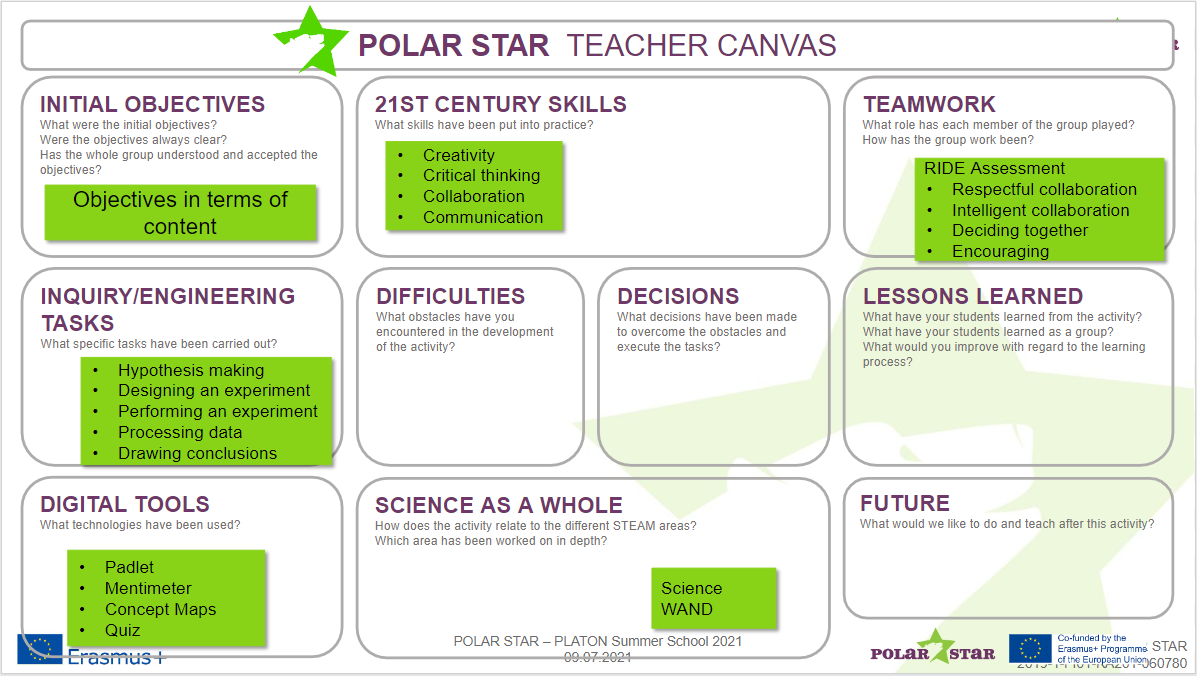 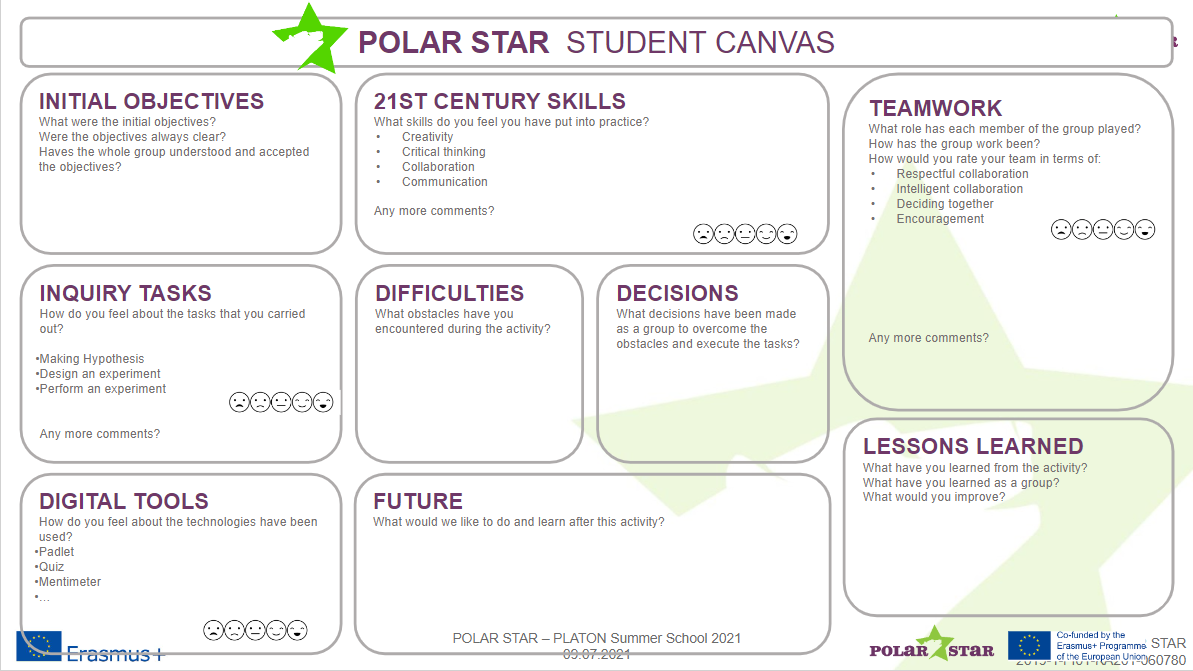 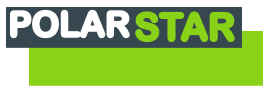 JOURNAL
Helps learners to systematically collect data on their learning
Students may write about their learning goals and reflections on their learning
Reactions from the teacher are necessary because they help learners to think further and to improve the depth of reflection
POLAR STAR promotes the combination of science learning and artistic expression
Friday, July 15, 2022
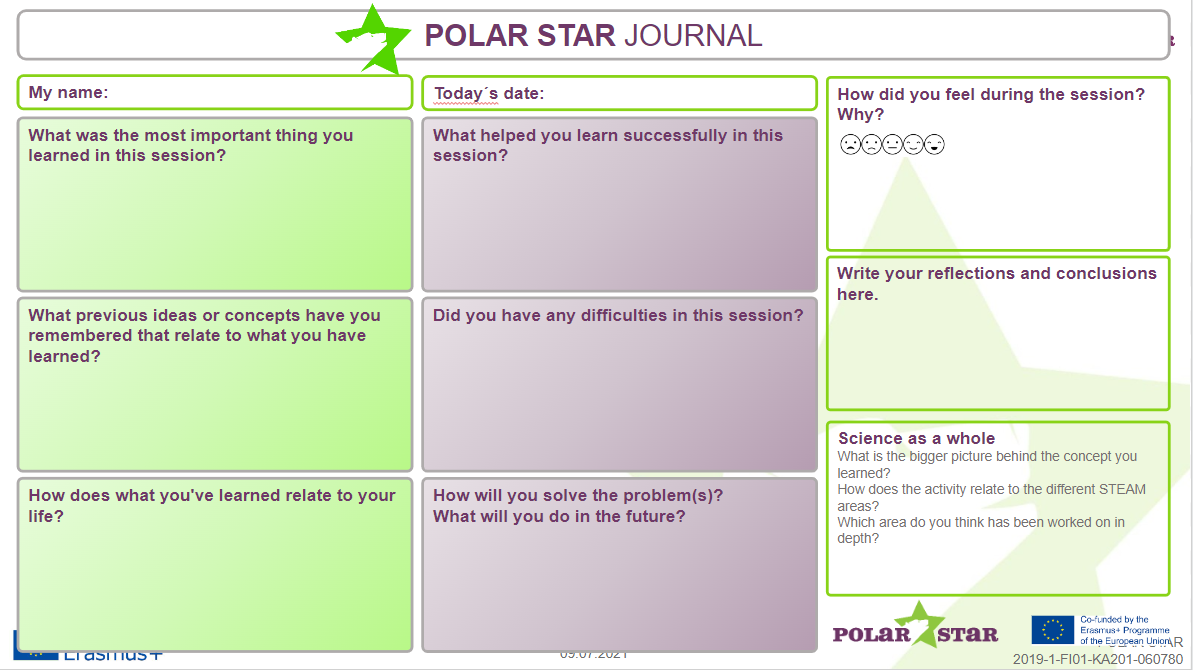 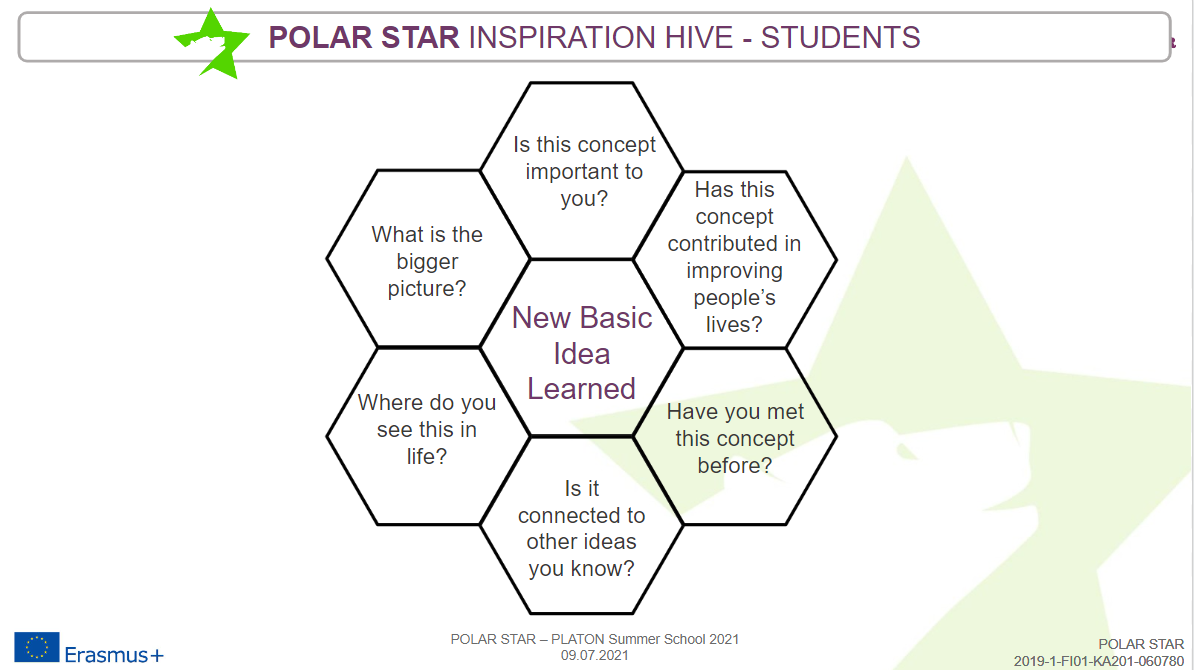 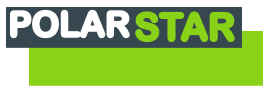 VISUAL
Activates attention
Facilitates understanding of concepts
Trains the extraction of key ideas
Contributes to improving motivation
Develops the capacity for synthesis
Cultivate artistic emotion
Enhances creativity
Helps structure content
Friday, July 15, 2022
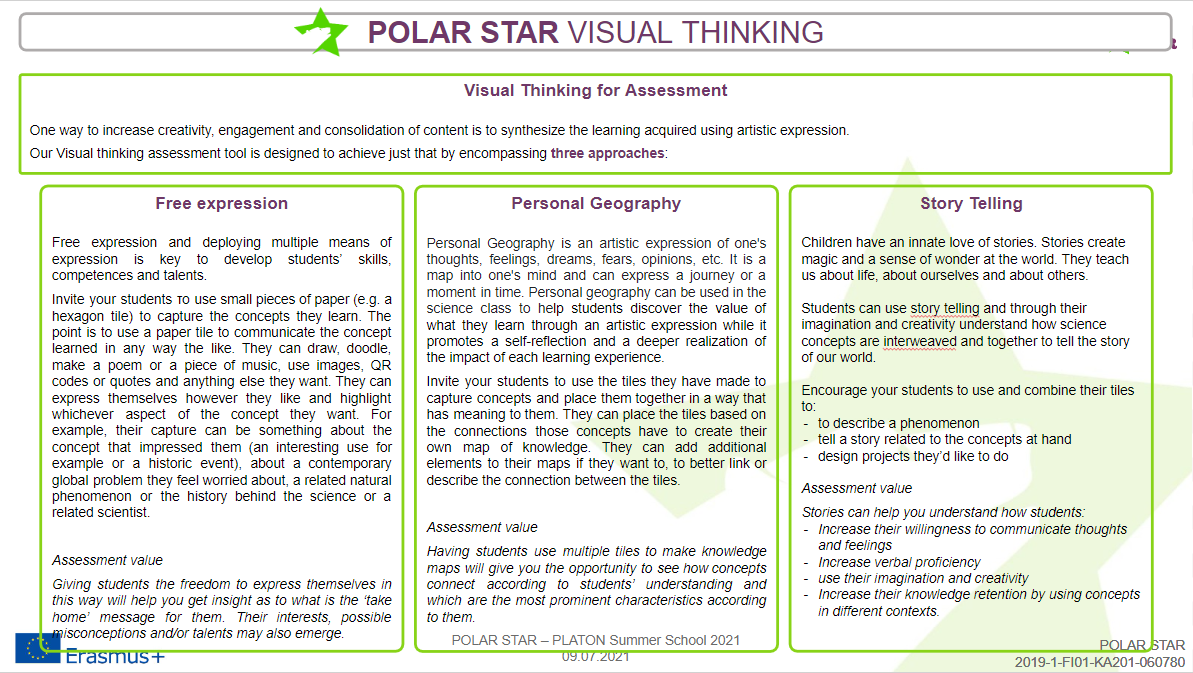 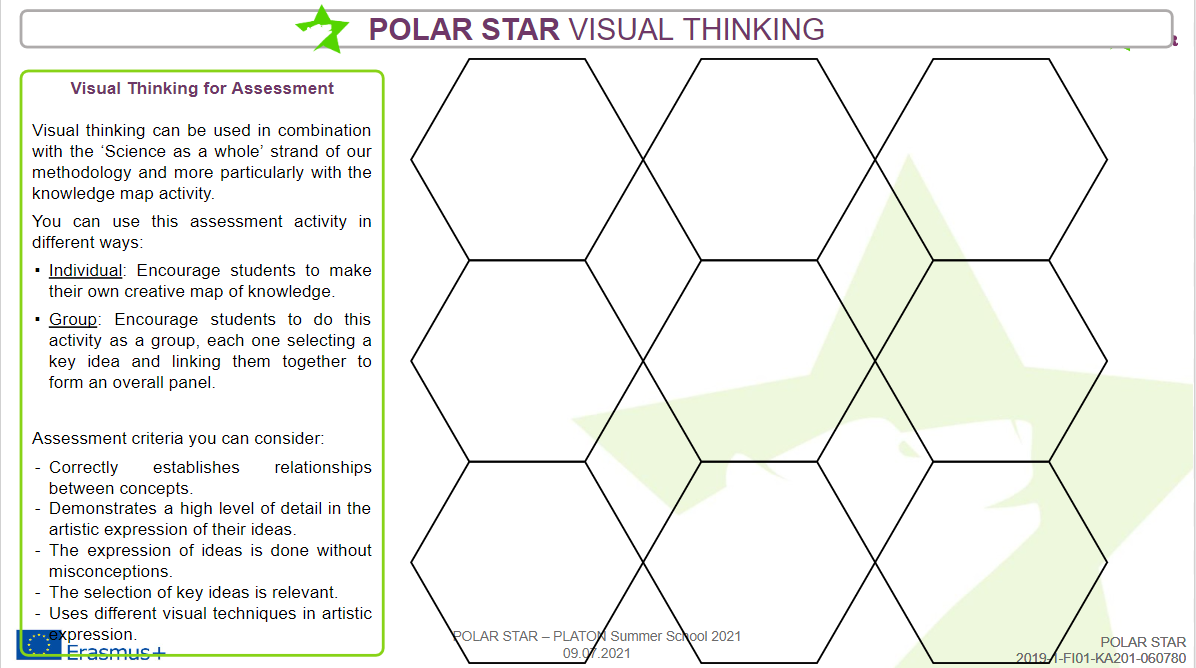 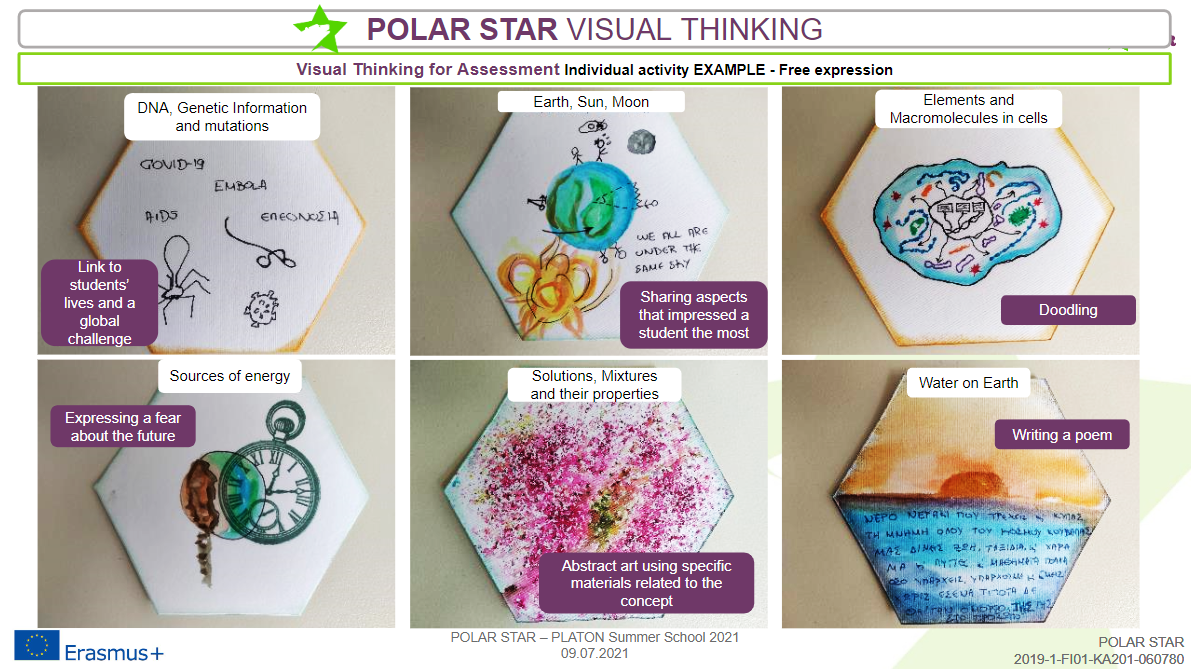 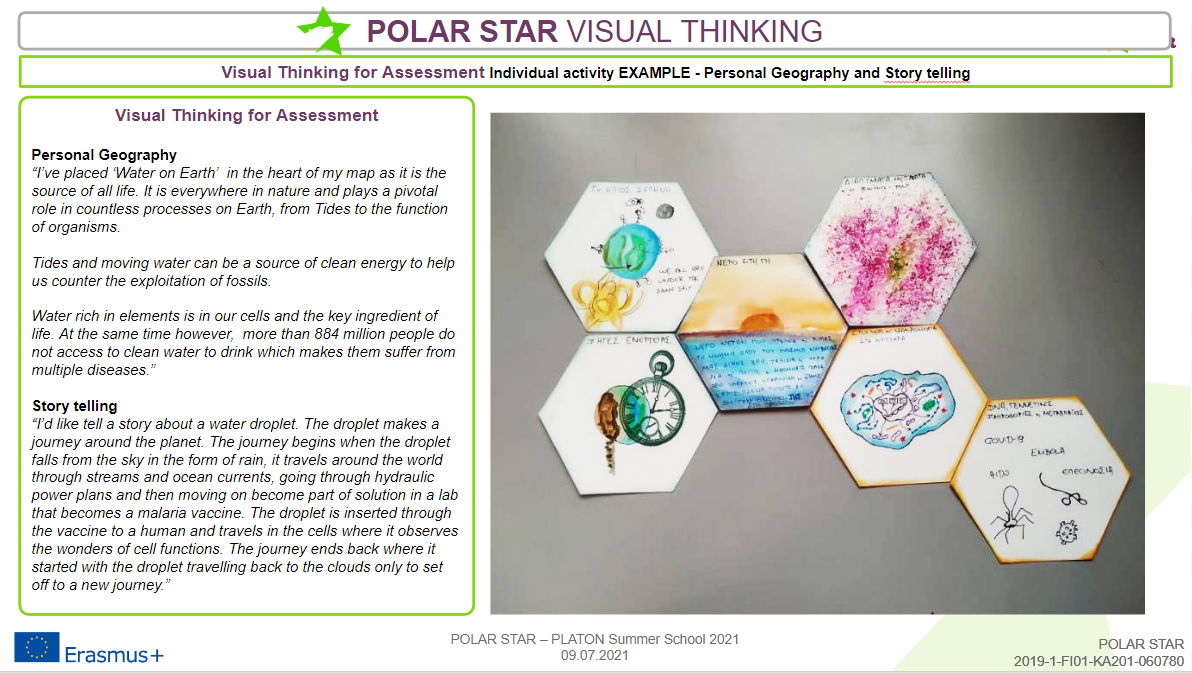 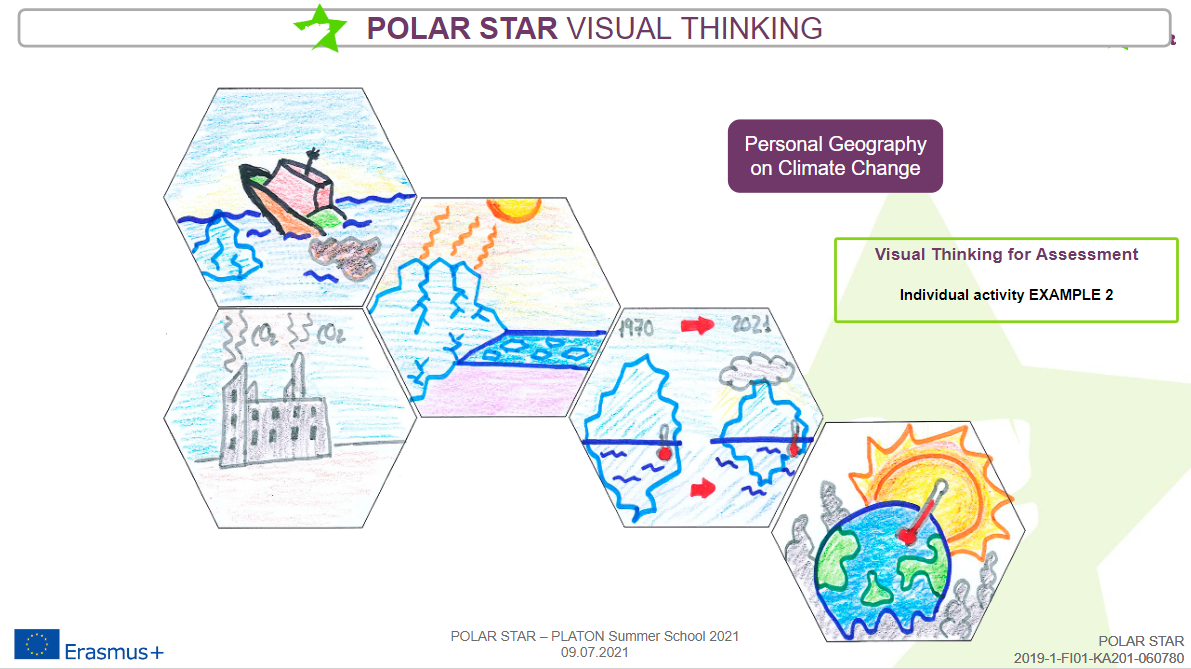 ACTIVITY: VISUAL THINKING!

3 groups: 
1 for personal geography
1 for free expression
1 for storytelling
1  theme: your impressions on the summer school
Friday, July 15, 2022
LET’S PRESENT!
Friday, July 15, 2022
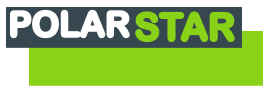 GLOBAL
Rubrics are scoring guides that describe the specific characteristics of a behavior, at various levels of performance
Rubrics are useful in formative assessment processes to improve student motivation to achieve better results
Fits perfectly with the approach that understands assessment as a process of self-regulation
Friday, July 15, 2022
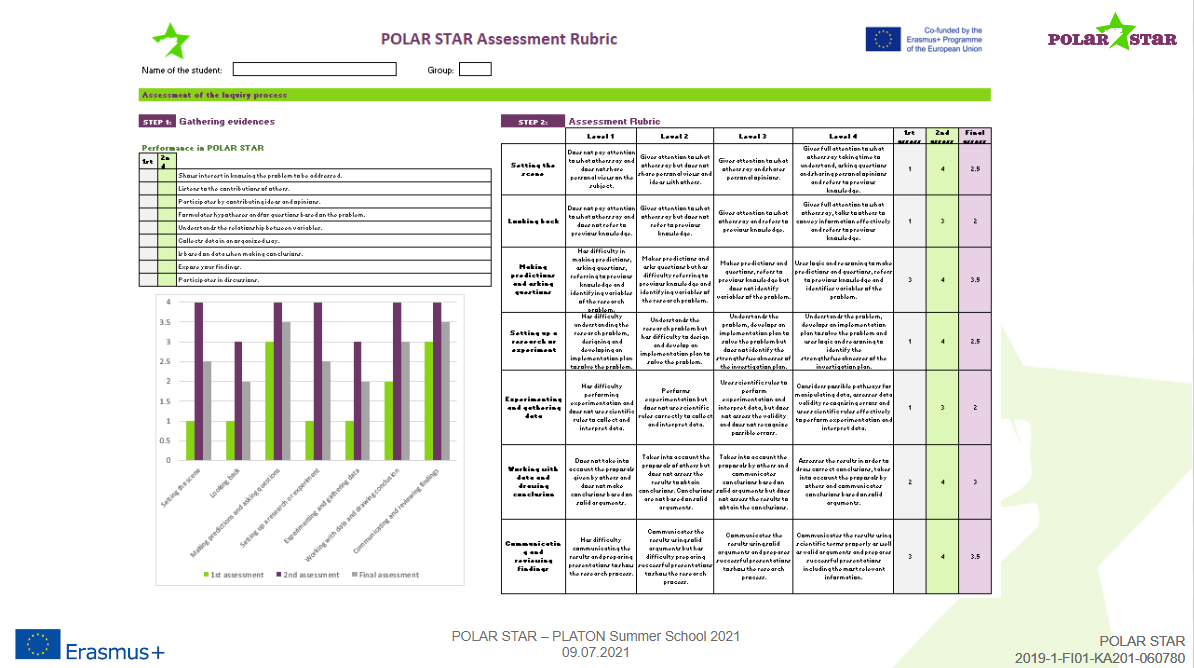 LET’S CHECK OUT
ALL THE RESOURCES!
Friday, July 15, 2022
LET’S WATCH
SOME VIDEOS!
Friday, July 15, 2022
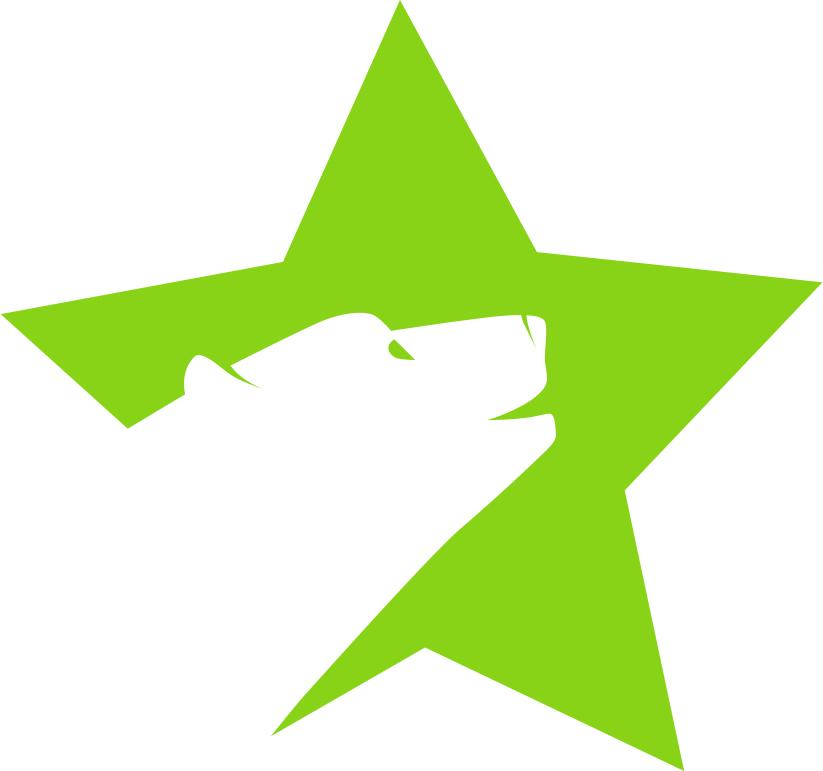 Thank you for your attention!





More information:
http://polar-star.ea.gr/